A bodza és a hárs
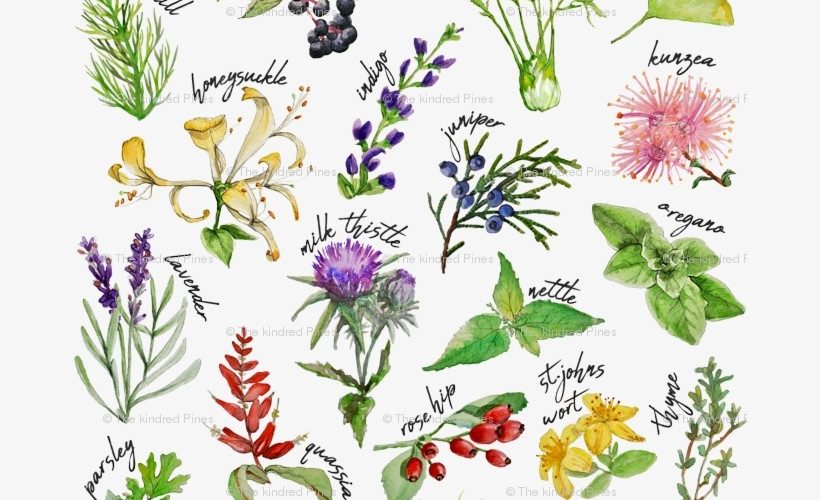 Készítette: Kuska Adél
A bodza gyógyhatásai:
Figyelem! Csak a fekete bodza használható gyógynövényként.       A fürtös és földi bodza enyhén mérgező hatásúak.
Hatásai:
Lázcsillapító
Izzasztó
Köptető 
Köhögéscsillapító
Székrekedés ellen
Migrén ellen
Vízhajtó (testsúlycsökkentő)
Árpára, szemgyulladásra borogatásnak
Ekcéma ellen
A bodza felhasználása:
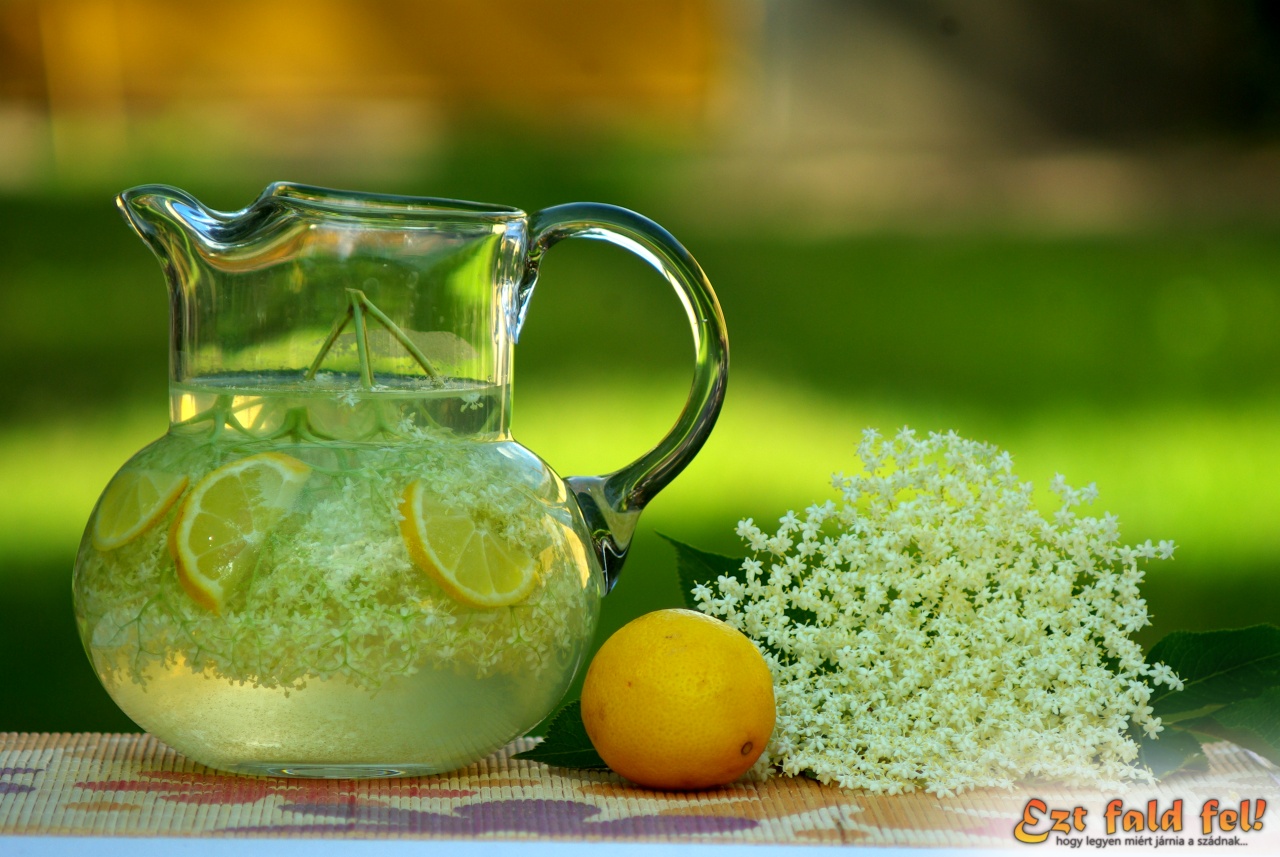 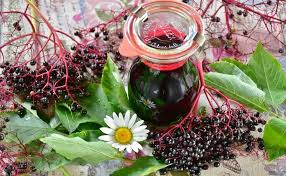 Tea
Borogatás
Szörp
Lekvár
Bodzafánk
Leves
Jégkrém
Bor
Zselé
Gyógycukor
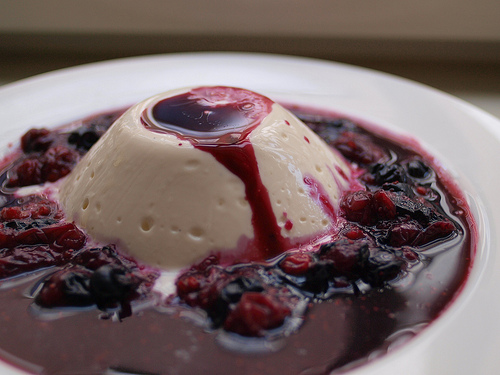 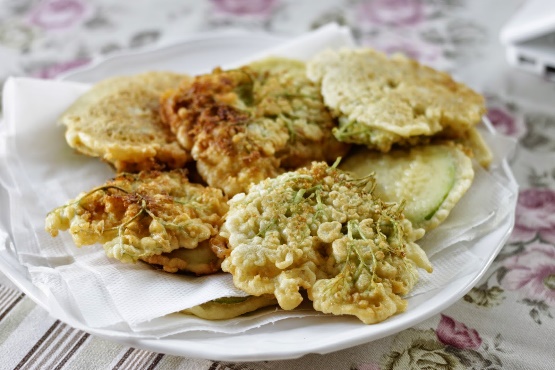 Recept bodzához:
Hozzávalók:
1 l víz
6 evőkanál bodzavirág szirup
(Bodzavirág-szirup hozzávalók: 1,5 l víz, 35 fej bodzavirág szár nélkül, 1 kg cukor, 6 citrom, 1 narancs)
1 citrom felszeletelve
menta levél
friss bodzavirág 
Vékonyan szeleteljük fel a citromot, majd osszuk el a mentalevelekkel és bodzavirágokkal a jégkrémkészítő formákban.
 Tehetünk mellé a látvány miatt néhány bodzavirágot is.
Keverjük össze a vizet a sziruppal, majd töltsük fel a formákat, szúrjunk bele pálcikát és mehet is a fagyasztóba, minimum 6 órára.
Bodzás pálcikás jégkrém
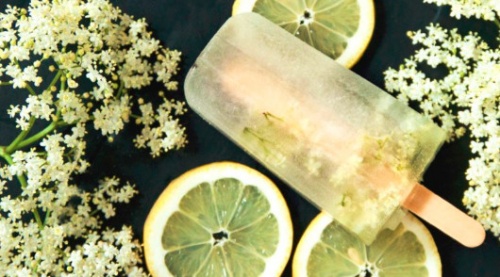 A hárs gyógyhatásai:
Megfázásra
Nyákoldó
Izzasztó
Görcsoldó
Köhögésre
Álmatlanságra
Depresszióra
Vértisztító 
Emésztéssegítő
A hárs felhasználása:
Tea
Méz
Szörp
Lekvár
Bőr- és hajápolás
Fürdővíz
Inhalálás
Kozmetikai szerekhez
Fája könnyen faragható (bútorgyártás)
Hintőpor alapanyag
Gyógycukor
Recept hárshoz:
Hársfavirágszörp:- 30 dkg friss hársfavirágzat- 1 kg kristálycukor- 3 citrom leve, - 1.5 liter csapvíz
Forraljunk fel másfél liter vizet, majd amikor már zubogva forr, facsarjuk bele a citromot, szórjuk bele a hársfavirágokat, nyomkodjuk bele a forró vízbe, majd fedjük le egy fedővel, és hagyjuk így ázni egy napig. 
Másnap szűrjük le. A szörp alapba tegyük bele a cukrot és folyamatos kevergetés mellett forraljuk fel, hagyjuk forrni pár percig, majd töltsük tiszta üvegekbe, zárjuk le őket, és hagyjuk száraz dunsztban kihűlni.
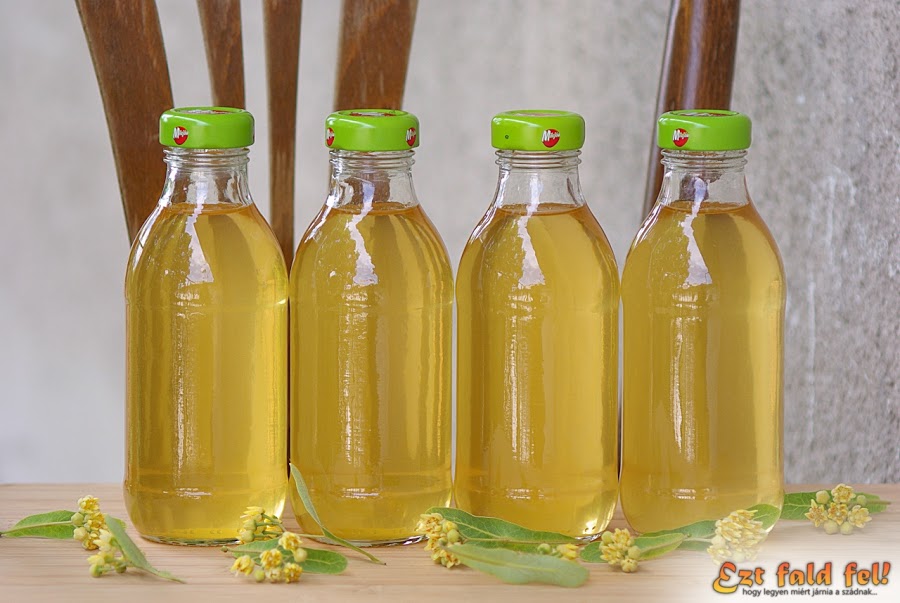 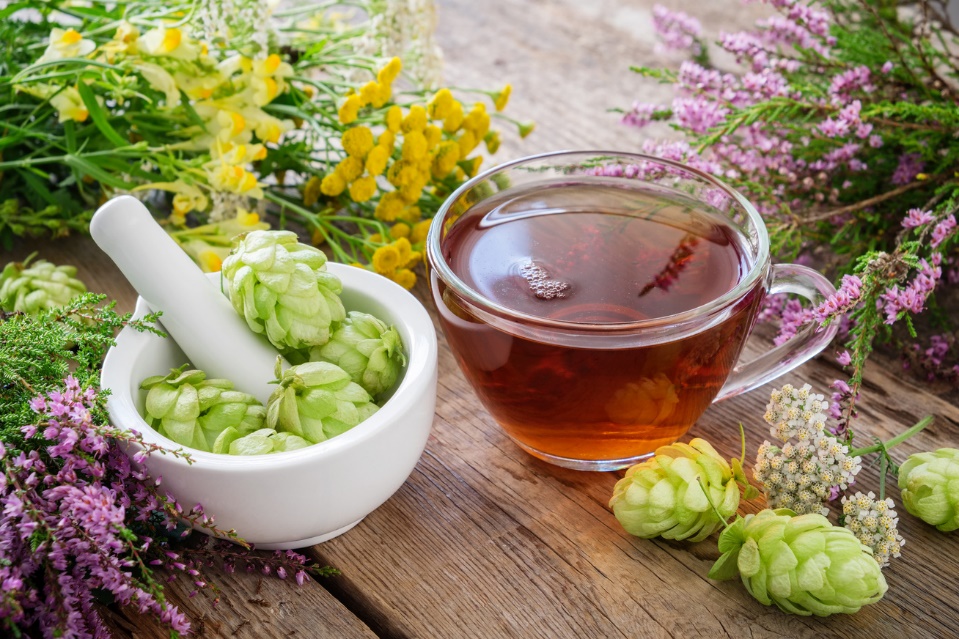 VÉGE